BIỂU THỨC BOOLEAN
Trang 1
Biểu thức Boolean (Boolean Expression) còn được gọi là Predicate. Là một biểu thức rất quan trọng và phổ biến trong các lệnh của Python cũng như ngôn ngữ lập trình khác.
Các giá trị là True hoặc False, dựa vào các giá trị này mà ta điều hướng các công việc trong phần mềm.
Nội dung bài học
Trang 2
Ví dụ:
a = True
b = False
print('a =', a, ' b =', b)
# gán lại kết quả cho a
a = False
print('a =', a, ' b =', b)
Nội dung bài học
a = True b = False
a = False b = False
Trang 3
Bảng tổng quát:
Nội dung bài học
Trang 4
Ví dụ:
Nội dung bài học
Trang 5
Hey! Coding is easy!
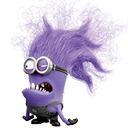 END
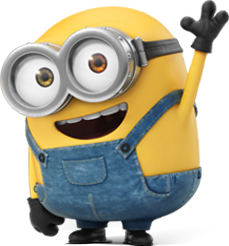 Trang 6